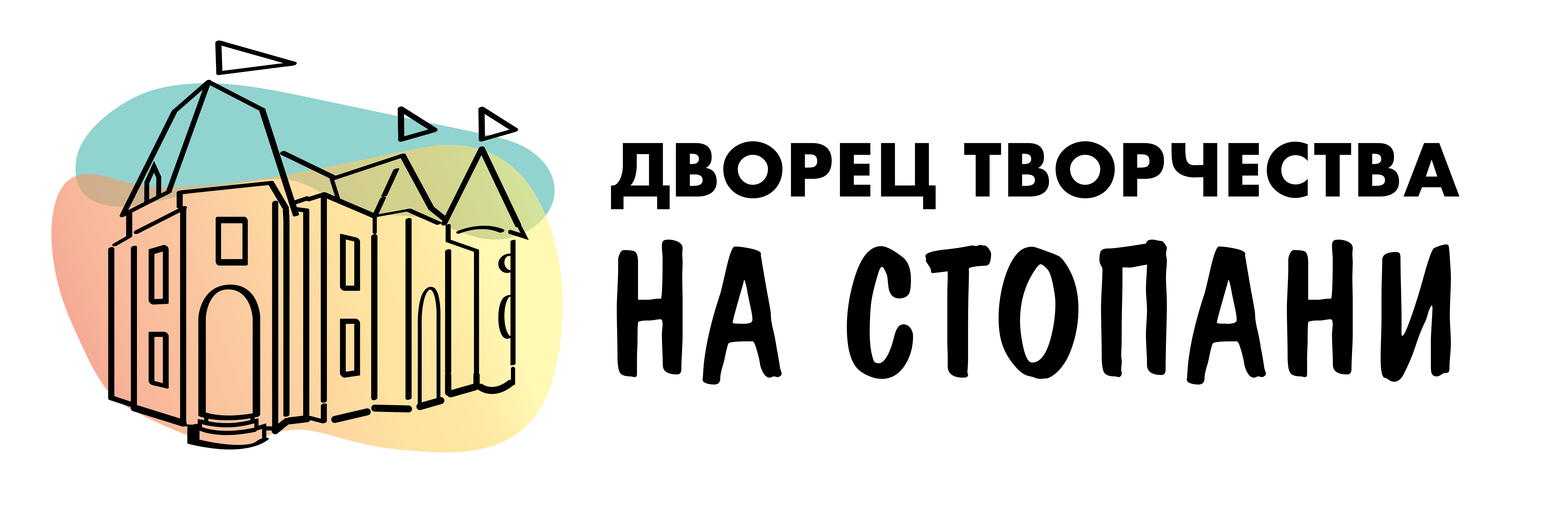 ДЕПАРТАМЕНТ ОБРАЗОВАНИЯ  И НАУКИ ГОРОДА МОСКВЫ
ГОСУДАРСТВЕННОЕ БЮДЖЕТНОЕ ОБРАЗОВАТЕЛЬНОЕ УЧРЕЖДЕНИЕ ДОПОЛНИТЕЛЬНОГО
ОБРАЗОВАНИЯ ГОРОДА МОСКВЫ «ДВОРЕЦ ТВОРЧЕСТВА ДЕТЕЙ И МОЛОДЕЖИ «НА СТОПАНИ»
Особенности разработки методического пособия
«Игра на традиционных ударных инструментах. Ложки.»
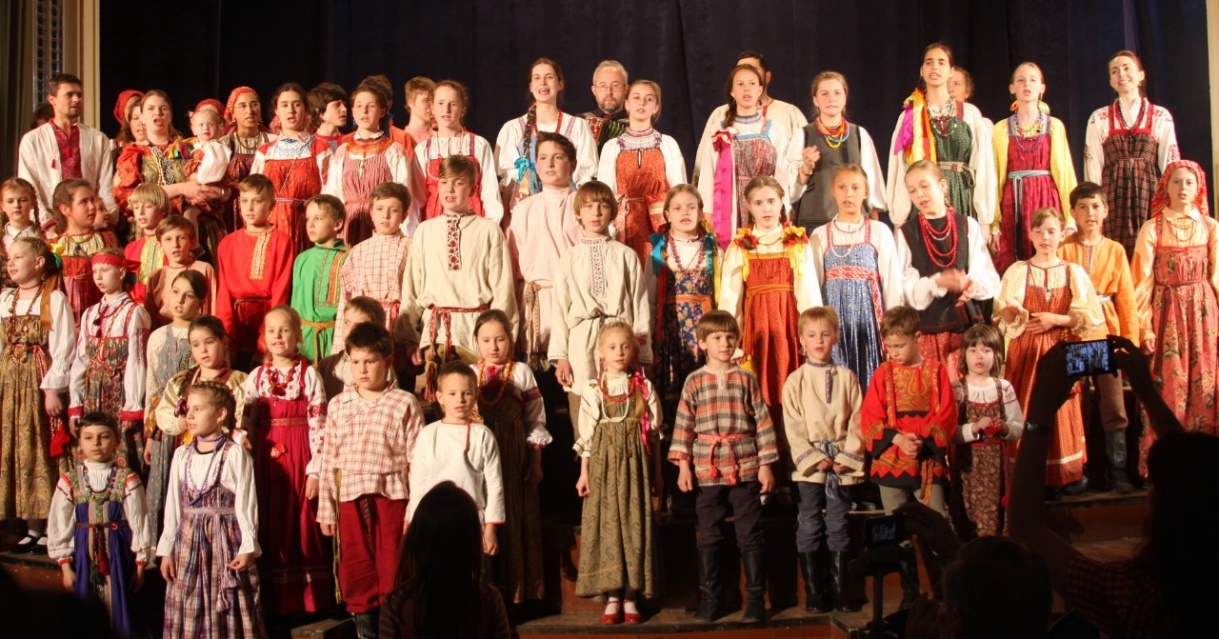 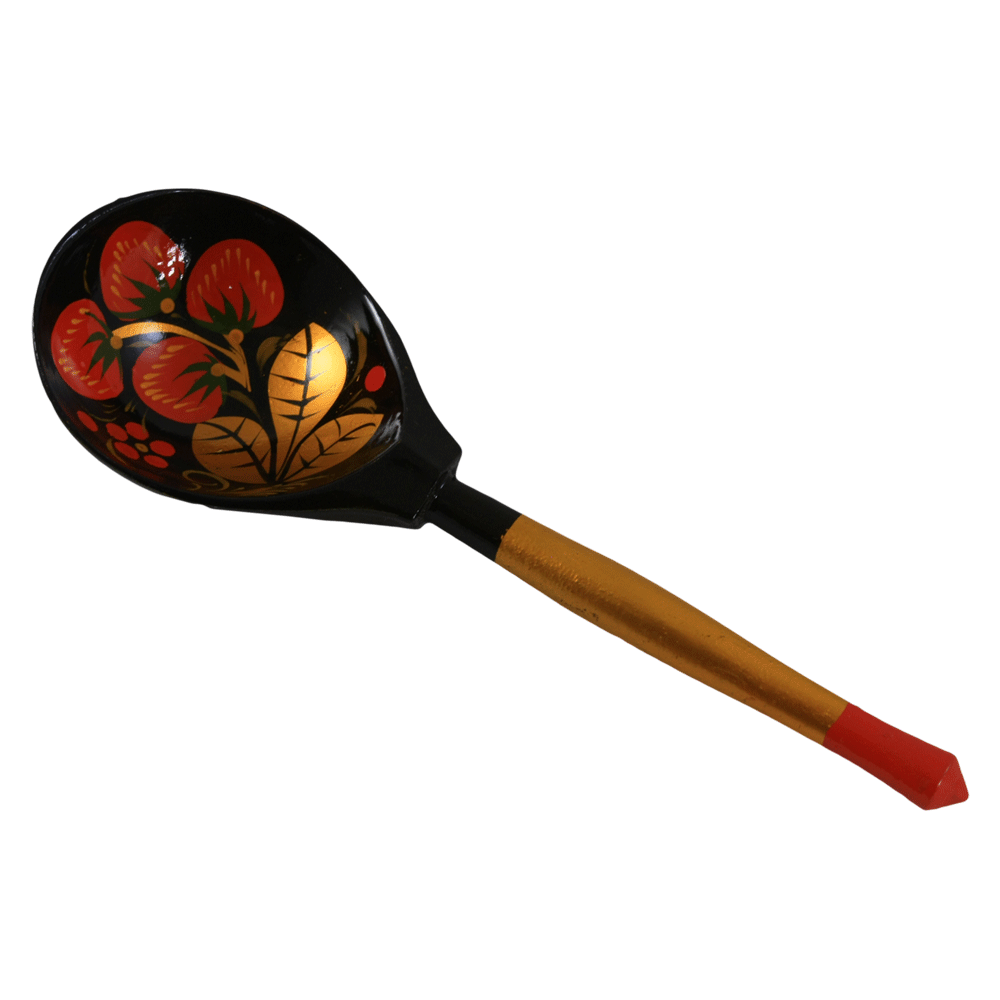 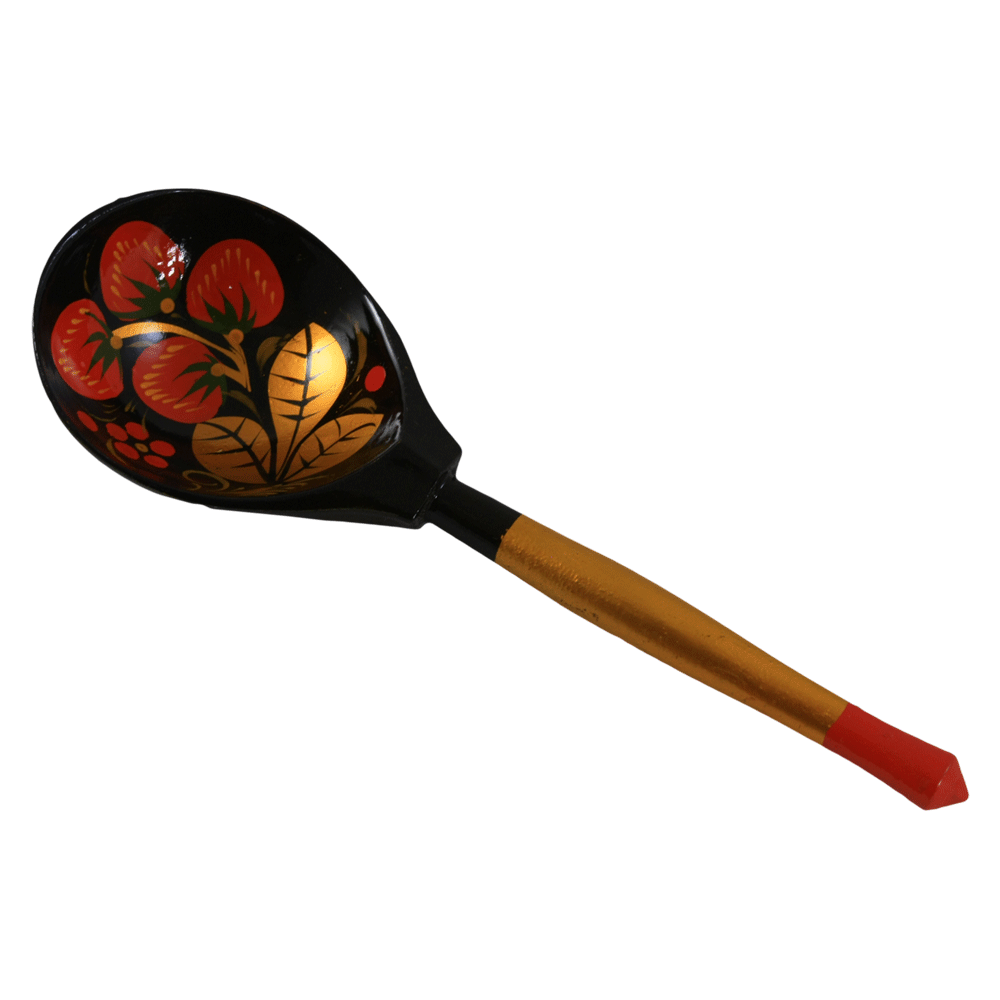 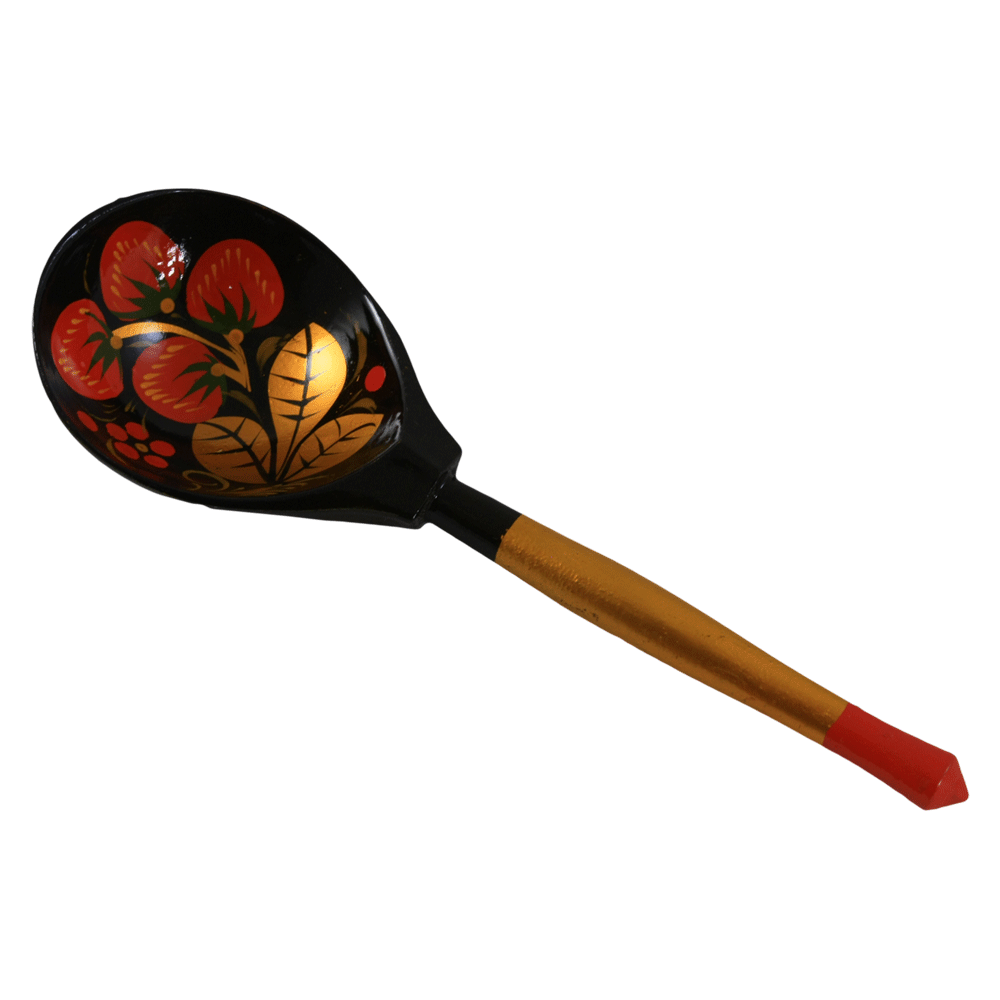 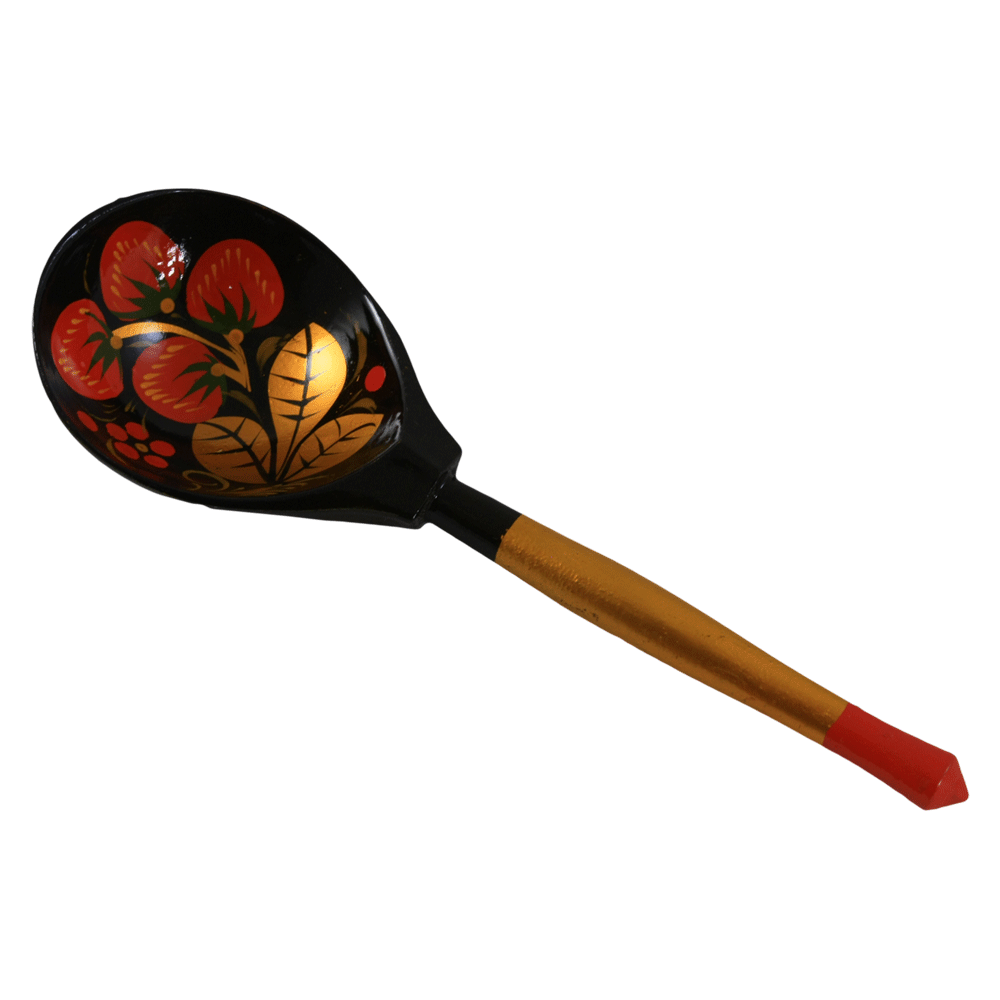 Автор-составитель: Громова Ю.Л.
06.02.2024г.
 Москва
Основные виды деятельности  АТИМР «На Огородной Слободе»
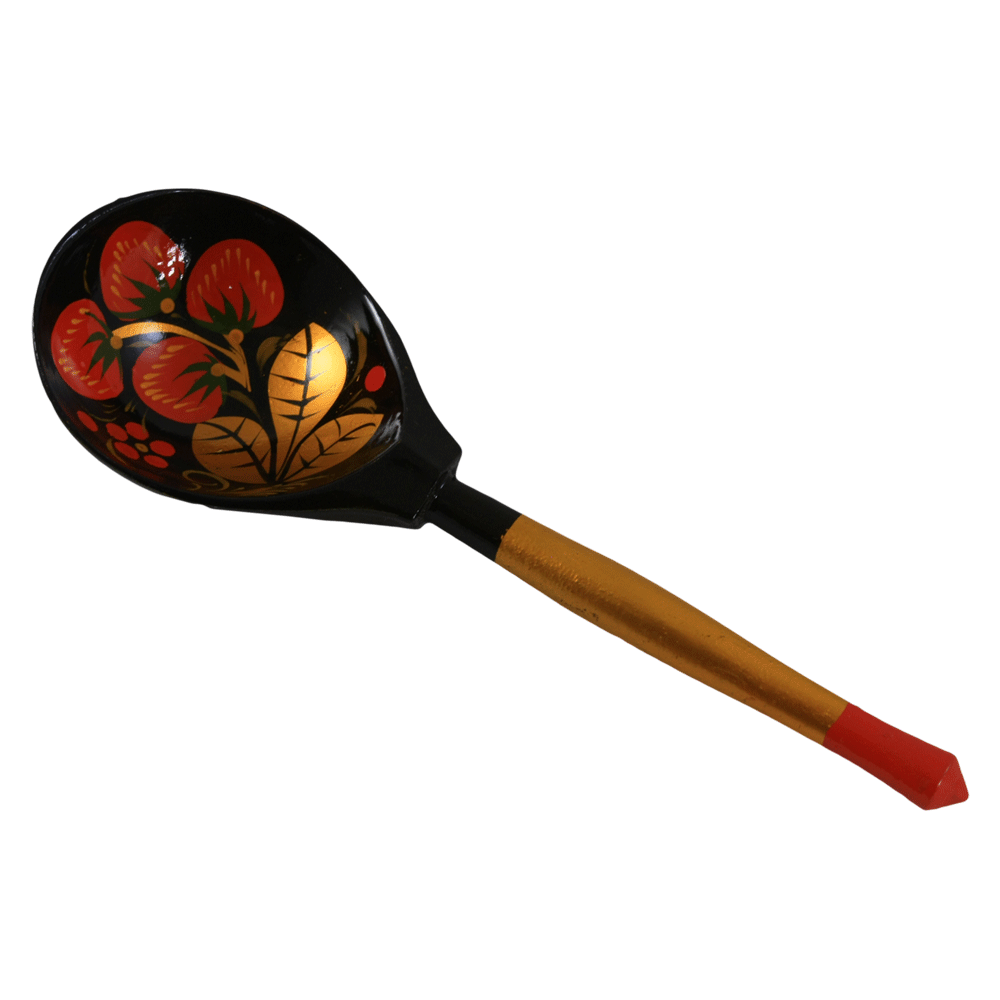 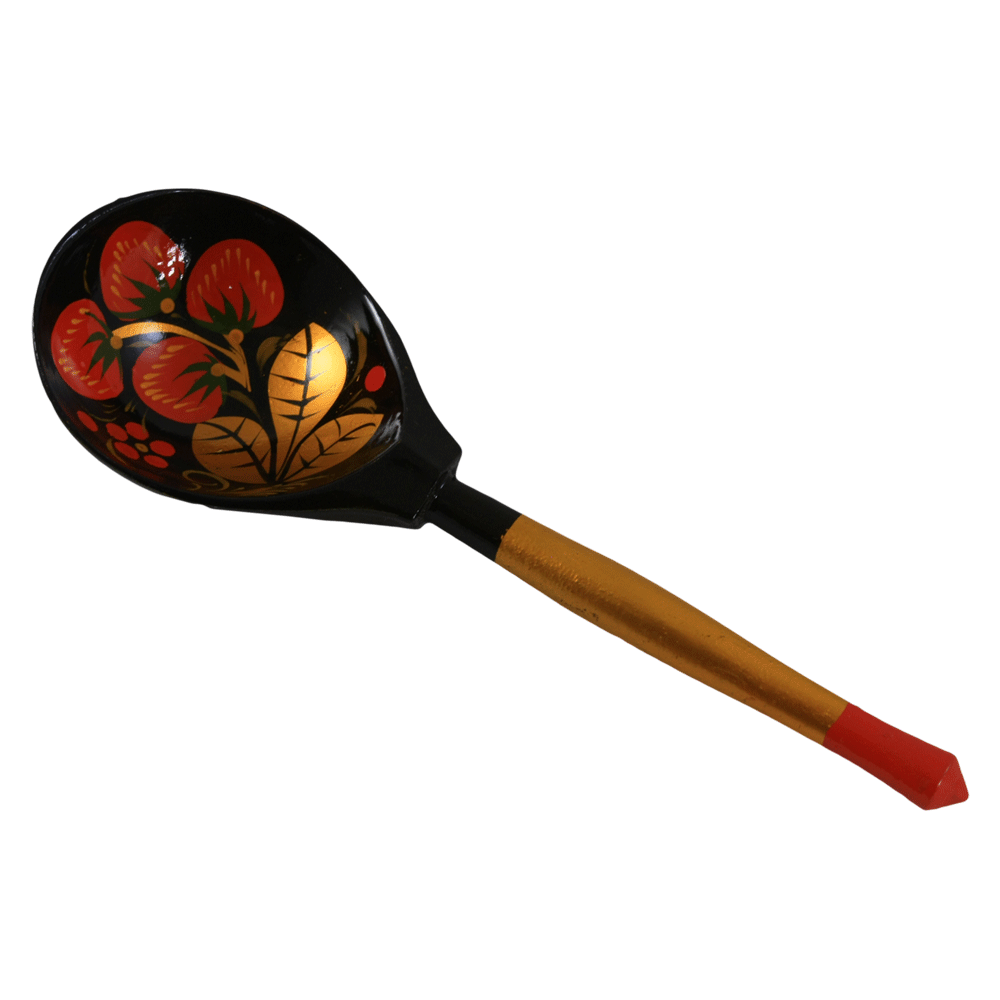 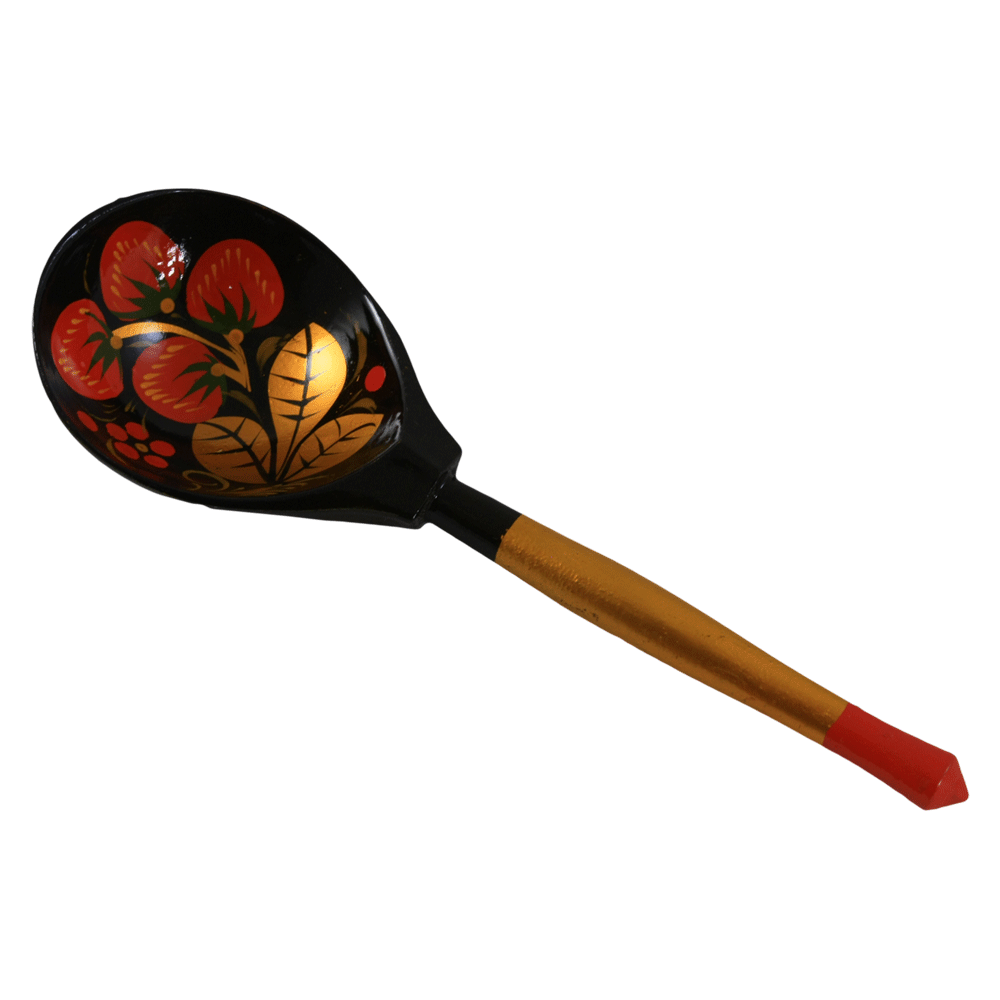 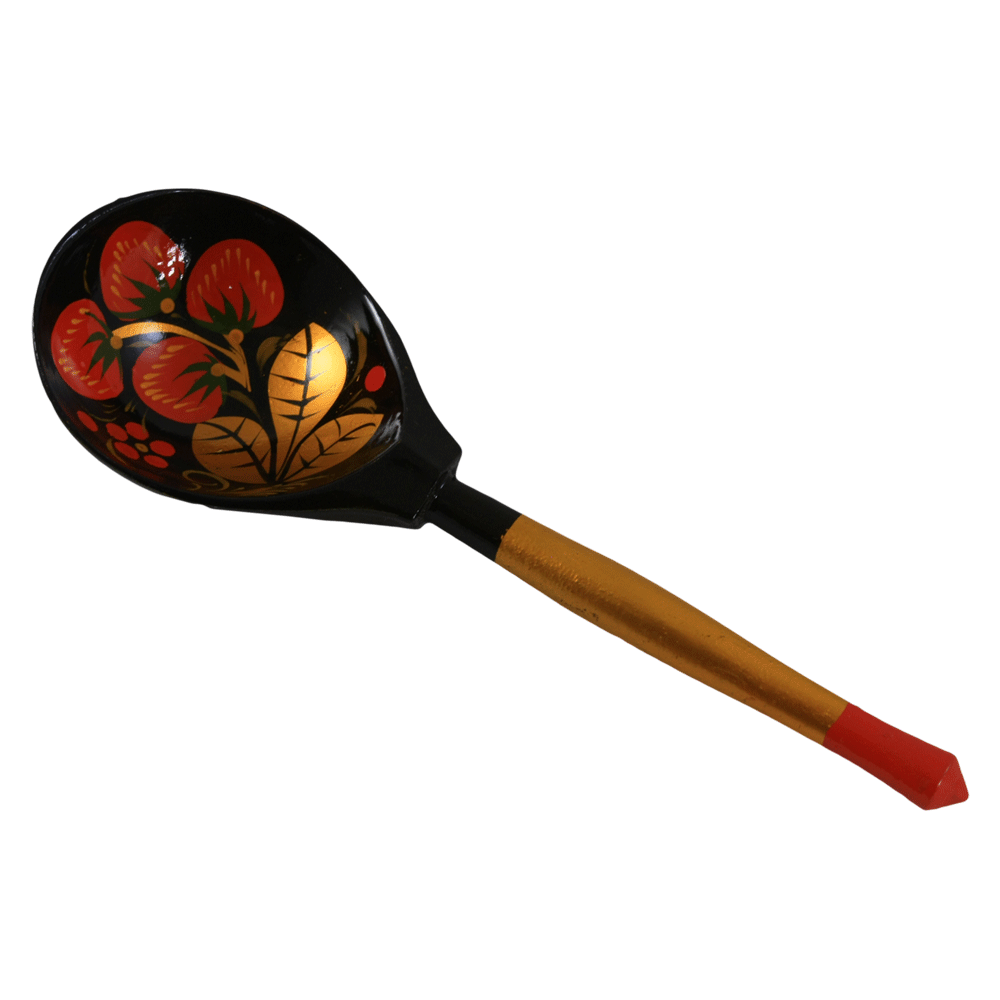 Основные учебные разделы  программы: Традиционные музыкальные инструменты
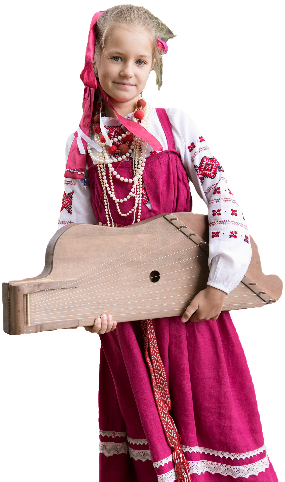 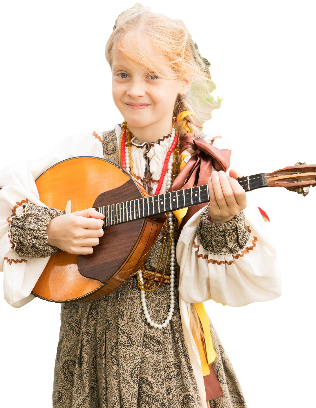 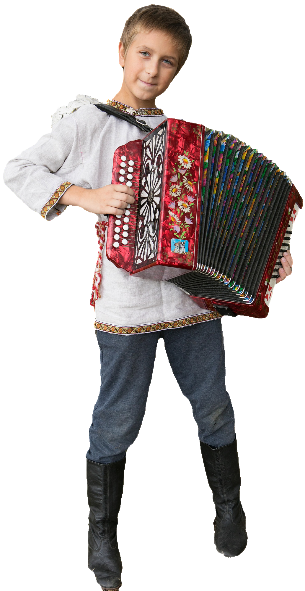 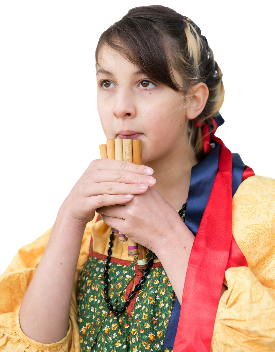 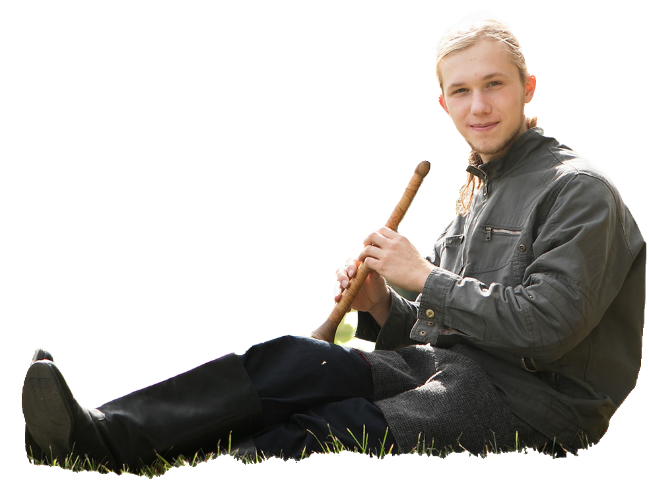 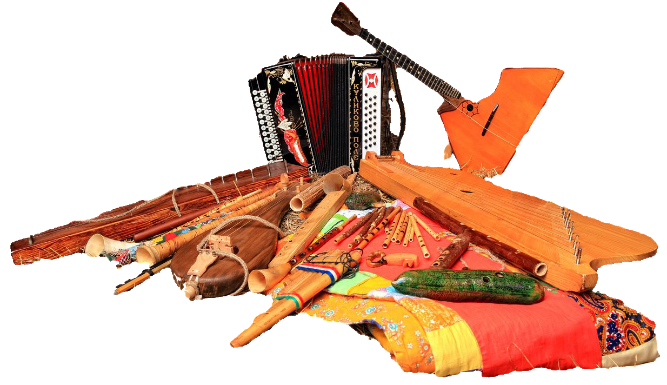 Методическая разработка
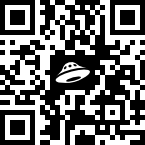